Міжнародна реклама  туризмі
Реклама – це засіб комунікації, який дозволяє підприємству передати повідомлення потенційним покупцям, прямий контакт з якими не встановлений.
Рекламі притаманні такі риси:
 реклама є платною і особа платника відома; 
 реклама – діяльність багатофункціональна; 
 реклама здатна викликати або великий успіх, або катастрофічний провал, оскільки діє в умовах кінцевої невизначеності.
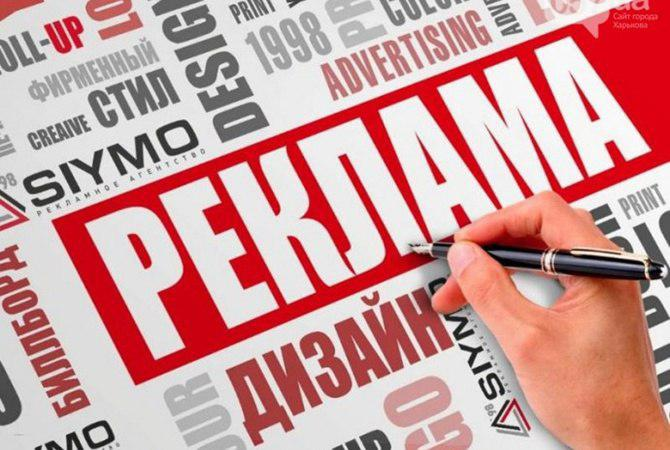 Для туристичного підприємства
кінцевою метою реклами є 
забезпечення попиту на туристичний продукт або послуги, представлені на ринку, шляхом залучення до їх споживання максимально можливої кількості потенційних споживачів.
завдання:
налагодити контакт з потенційним клієнтом і представити йому свій продукт (послугу);
створити, у разі потреби, образ туристичного продукту або послуги та сформувати попит на нього;
заохотити та переконати потенційного споживача придбати туристичний продукт (послугу), що пропонується.
Комплекс елементів для реалізації процесу реклами на ринку
Засоби розповсюдження реклами
Рекламодавці
Споживачі рекламних звернень
Рекламні агентства
Основні закони реклами
Закон 1. 
Реклама сприяє продажу доброго продукту і прискорює провал поганого.
Закон 2. 
Реклама, що вказує на ту характерну властивість продукту, яка присутня в ньому в незначній кількості й яку сам споживач не може визначити, допомагає встановити, що цієї ознаки практично немає, і цим сприяє прискоренню провалу цього продукту на ринку.
Функції реклами
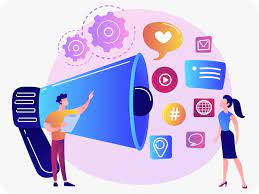 економічна;
 комунікативна;
 освітня;
 управління попитом;
 стимулятивна;
 соціальна;
 психологічна.
За об’єктом рекламування:
 товарна реклама – інформування споживачів про властивості та переваги конкретного товару, щоб розбудити до нього інтерес і надихнути споживачів на здійснення покупки;
 іміджева (фірмова) реклама – інформування про переваги фірми, що вигідно відрізняють її від конкурентів, з метою створення серед потенційних покупців привабливого образу (іміджу), який викликатиме довіру до неї та її продукції.
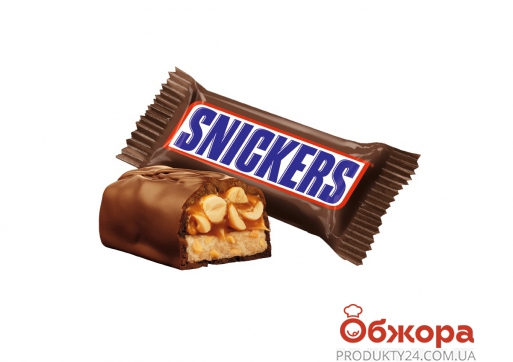 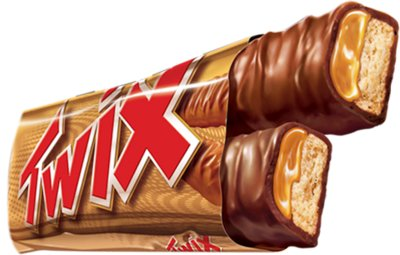 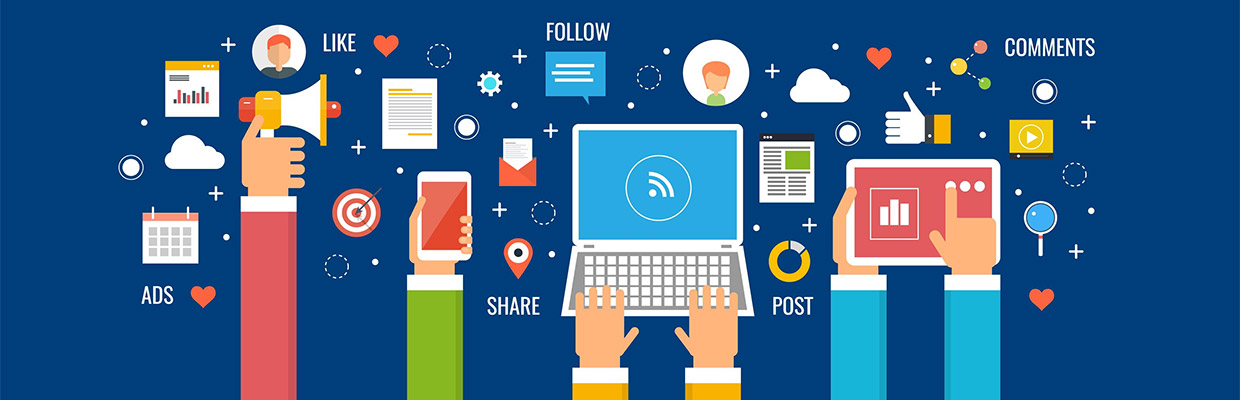 За способами подання рекламної інформації:
 безпосередня реклама, що здійснюється на комерційних умовах із зазначенням рекламодавця; прямо виконує рекламну функцію щодо конкретного товару чи фірми;
 непряма реклама, що виконує рекламну функцію в завуальованій формі, без використання прямих каналів поширення реклами й без зазначення рекламодавця.
За поставленими цілями:
а) інформативна реклама – поширення комерційно важливих відомостей про фірму та її товари;
б) переконувальна реклама – переконування покупця здійснити покупку шляхом поширення відомостей про переваги фірми та її товарів, у т.ч. порівняно з іншими;
в) нагадувальна реклама – нагадування про існування фірми та її товарів, підтвердження та зміцнення їх іміджу; 
г) підсилювальна – після купівлі запевняє покупців продукту у правильності вибору.
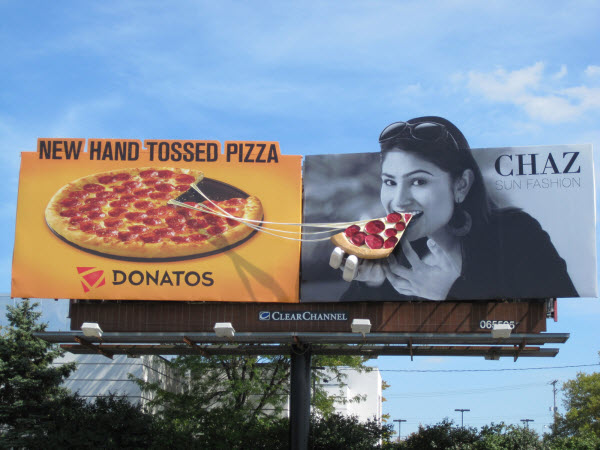 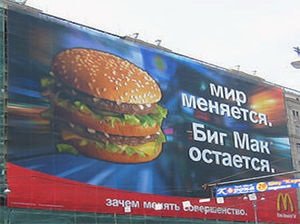 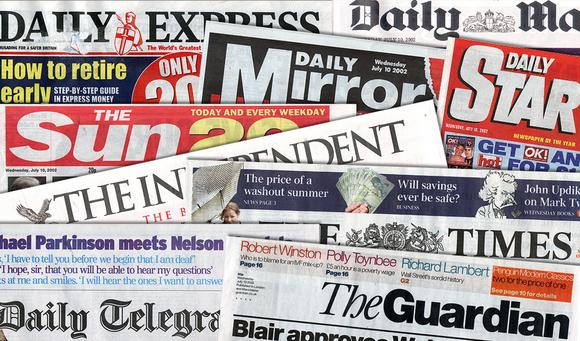 За засобами поширення:
 реклама в пресі;
 друкована реклама;
 аудіовізуальна реклама;
 реклама в електронних ЗМІ;
 пряма поштова реклама (директ-мейл);
 зовнішня реклама;
 Інтернет-реклама;
 виставково-ярмаркова діяльність;
 сувенірна реклама.
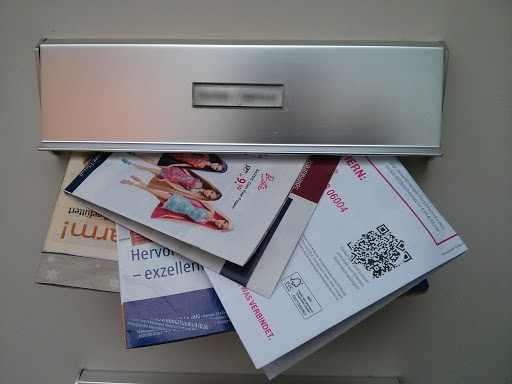 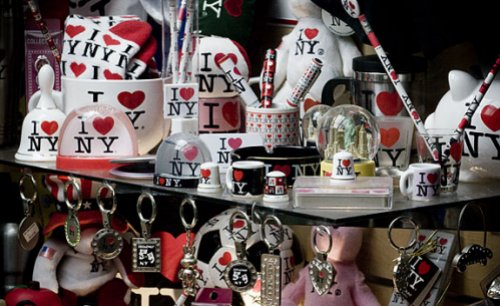 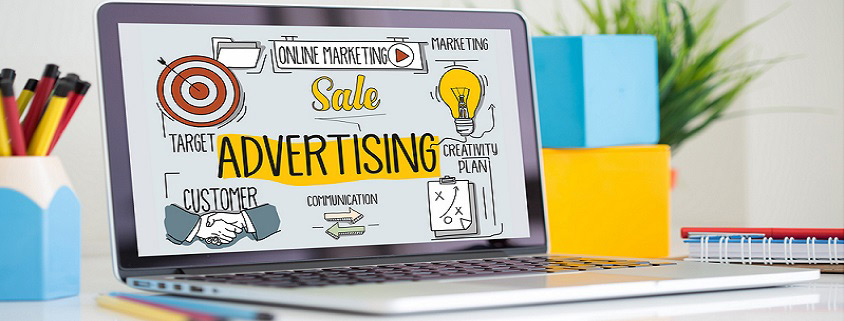 Для доведення рекламної інформації до споживача  проводять рекламну кампанію.
Міжнародна рекламна кампанія – комплекс рекламних заходів, здійснюваних за межами країни рекламодавця.
Міжнародну рекламну кампанію реалізують у 5 етапів, які отримали назву «5М» (mission, message, media, money, measurement).
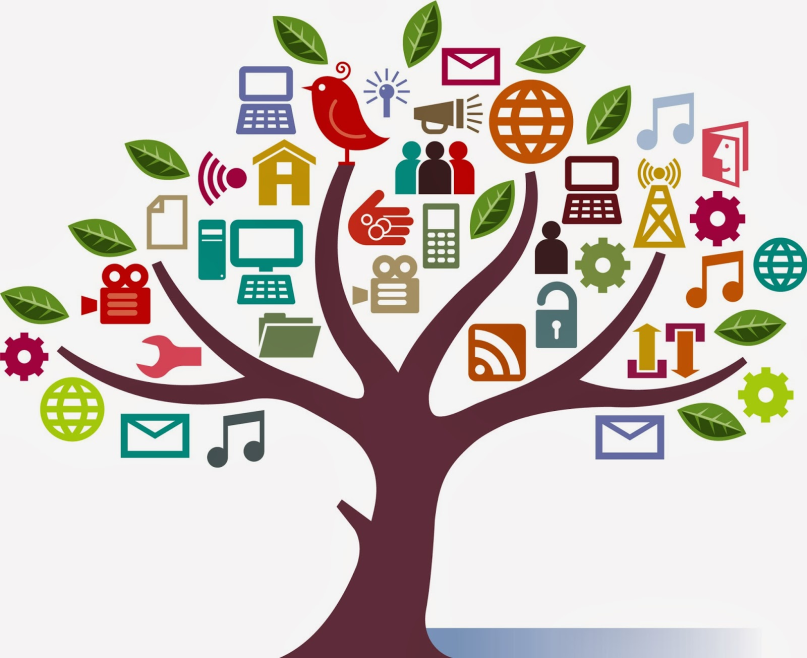 1. Визначення цілей реклами. Їх, як правило, можна звести до 2- х груп:
 цілі у сфері збуту, покликані забезпечити відчутний приріст обсягів продажів або спонукати споживачів до придбання товарів (інформативна і нагадувальна реклама);
 цілі у сфері комунікацій, спрямовані на передачу певних ідей, формування іміджу підприємства, зміну споживчих звичок, що сприяє зростанню рівня збуту в довгостроковій перспективі (переконуюча реклама).
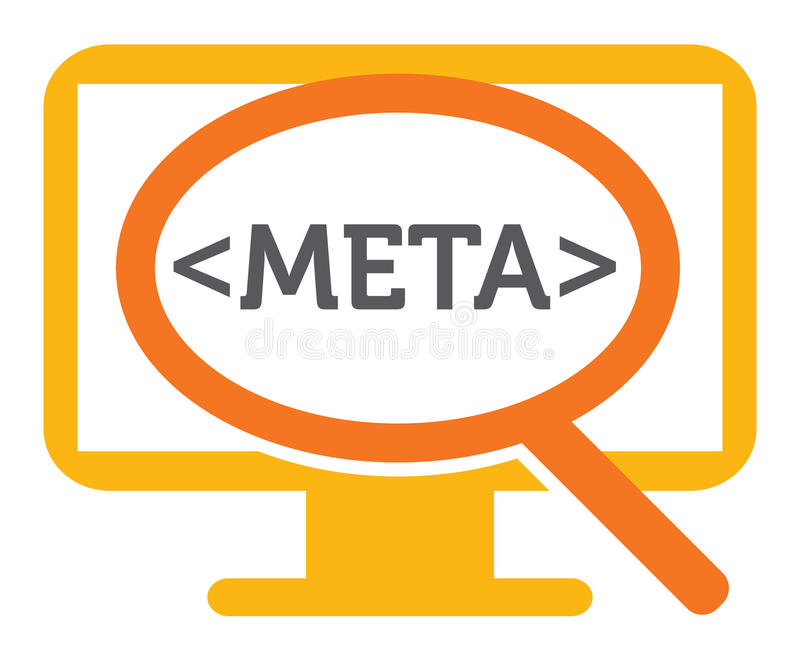 2. Розроблення рекламного звернення. Воно передбачає визначення:
 змісту рекламного звернення (унікальна торговельна пропозиція; тема реклами; рекламний слоган; рекламний образ; рекламний текст (сценарій).
 форми рекламного звернення, тобто способу подання реклами (свідчення споживачів на користь реклами; наголошування на професійній майстерності; гумористична ситуація; навчальна реклама).
  стилю рекламного звернення, тобто способу втілення думки за допомогою добору й розташування слів.
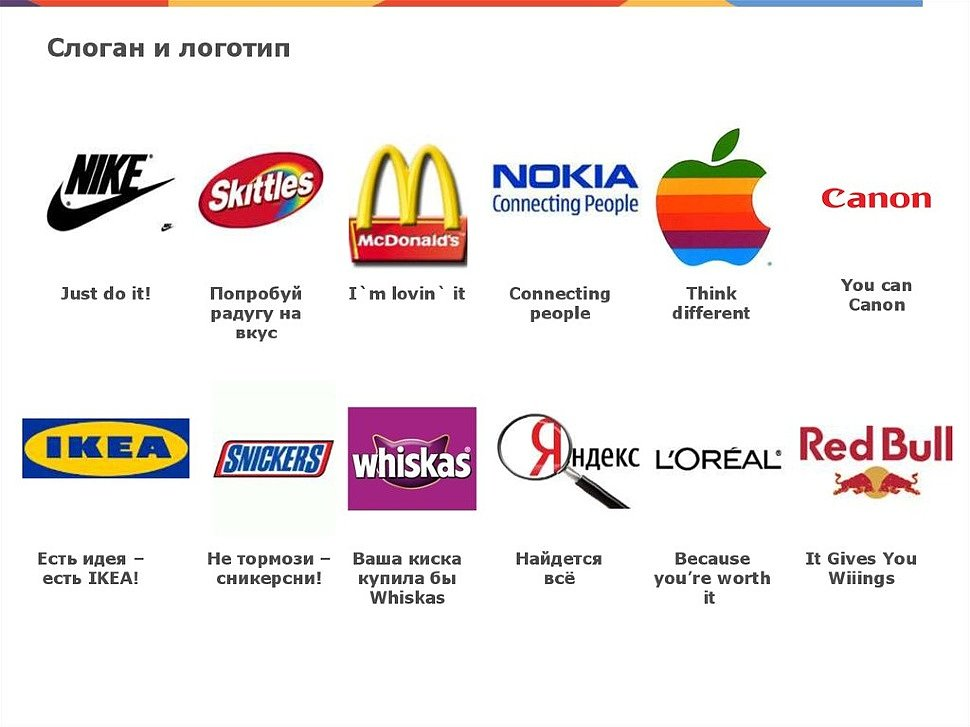 3. Вибір засобів поширення реклами. На поширення реклами спрямовують до 80% рекламного бюджету. 
Вибір засобу поширення реклами залежить від відповіді на 3 запитання: Кого фірма прагне охопити? Де вони перебувають? Коли поширювати звернення? 
На цьому етапі ухвалюють рішення про основні параметри реклами: 
охоплення; 
 частота (періодичність); 
 сила впливу.
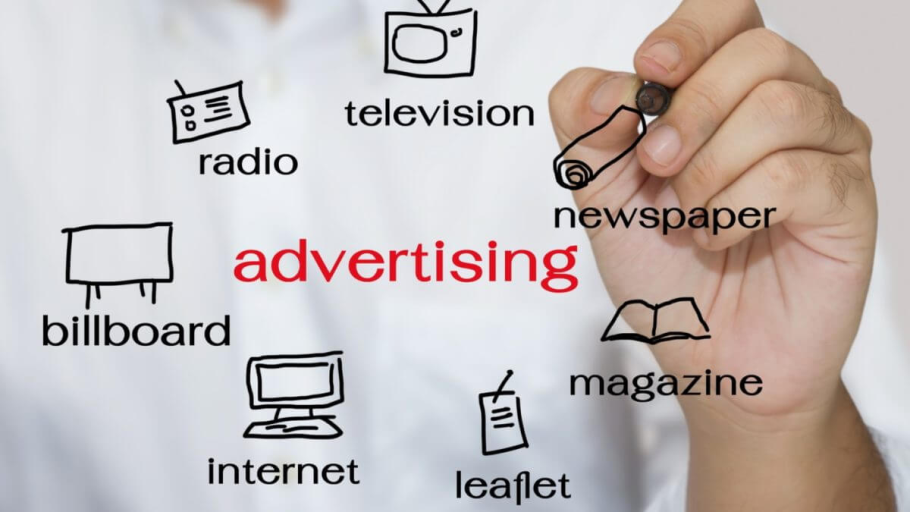 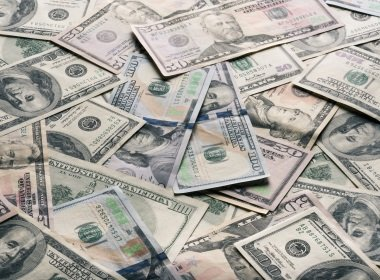 4. Розроблення рекламного бюджету, тобто розподіл грошей за засобами поширення реклами. Доцільність їх використання в кожному випадку розраховують за формулою:
A = C / S
Де А – вартість реклами на одного читача (глядача);
C – загальні витрати на рекламу певним засобом поширення; 
S – читацька (глядацька) аудиторія.
5. Оцінювання ефективності рекламної діяльності. Воно охоплює:
 економічну ефективність реклами – вимірювання впливу реклами на динаміку обсягу продажів за формулою:
R = V / C
Де R – рентабельність реклами за певний час від дня її впровадження; 
V –прибуток від приросту продажів; 
C – вартість реклами.
 ефективність психологічного впливу реклами на свідомість людини. Для її визначення використовують тести на запам’ятовування та впізнавання реклами і словесні асоціації; опитування громадської думки.
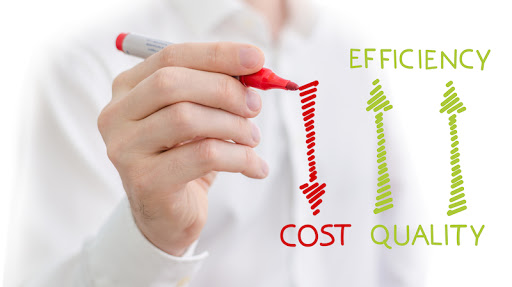 Рівні впливу реклами на споживачів:
когнітивний (передавання інформації, повідомлень);
афективний (формування оцінки, ставлення);
сугестивний (навіювання);
конативний (спрямування поведінки).
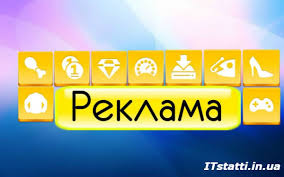 Схема рекламної піраміди
11 заповідей проведення успішної рекламної кампанії
Найважливіше те, що ви скажете, а не те, як ви це скажете.
Якщо вашу рекламну кампанію не організовано навколо певної ідеї, то вона не матиме успіху
Використовуйте тільки факти.
Пам’ятайте, що ви не можете змусити людей щось купити.
Дотримуйтеся гарних манер і не робіть із себе клоуна.
Зробіть вашу рекламу сучасною.
Рекламодавці можуть критикувати рекламні звернення, але вони не вміють самі їх писати.
Якщо ви не вмієте написати нове гарне рекламне звернення, по- вторюйте старе, допоки воно дає позитивний ефект.
Ніколи не пишіть такого рекламного звернення, яке ви не могли б запропонувати прочитати власній родині.
Тільки індивідуальна торгова марка робить імідж на ринку.
Не наслідуйте інших.
Моделі, що описують механізм впливу реклами на потенційного споживачів
AIDA (Аttention – увага, Іnterest – інтерес, Desire – бажання, Аction – дія). 
AIDMA – модифікація моделі AIDA
DAGMAR (definiting advertising goals – measuring advertising results) – визначення рекламних цілей, замірювання рекламних резуль- татів
Дякую за увагу!